ГІГІЄНА І САНІТАРІЯ
ПЛАН:
Поняття профілактики.
Вплив чинників довкілля на організм людини.
Поняття та види гігієни.
Поняття санітарії, санітарні норми і правила.
Органи державного санітарного контролю, їх завдання.
Форми і методи санітарного контролю в готелях.
Основні санітарні вимоги до готелів.
Готель – це місце, що є тимчасовим житлом для багатьох людей з різних країн, які можуть бути хворими, бацилоносіями, доставити в багажі екзотичних переносників хвороб або сприяти їх появі через умови побуту. Тому є небезпека появи епідемій і навіть пандемій.
Комфортність проживання у готелі великою мірою обумовлюється рівнем виконання санітарно-гігієнічних норм його утримання, що дозволяє забезпечувати безпеку життя та здоров’я гостей. Найефективнішим засобом збереження здоров’я людей є профілактика – попередження захворювань
Профілактика (грец. профилактикос –запобіжний) система заходів, спрямованих на запобігання виникненню і поширенню хвороб, на охорону здоров’я.
Батько медицини Гіпократ (460 – 370 рр. до н е.): «Перший обов’язок лікаря – піклуватися про здоров'я здорових заради того, щоби вони не хворіли».
Видатний український хірург М.І.Пирогов: «Майбутнє належить медицині запобіжній».
ь:
“Біосфера” - області нашої планети, , де є життя або існують його прояви. Це складна система живих та неживих природних компонентів, що постійно взаємодіють між собою. (академік В.І.Вернадський).
Біосфера включає:
атмосферу (повітря до висоти 20-30 км);
літосферу (грунти до глибини 7-10 км);
гідросферу (вода).
Чинники впливу довкілля на людський організм
хімічні
фізичні
біологічні
психічні
соціальні
Чинники біосфери:
хімічні – хімічні елементи чи сполуки, що входять до складу повітря, води, їжі, ґрунту тощо; 
фізичні – температура, вологість, атмосферний тиск, рух повітря, сонячна радіація, шум, вібрація, випромінювання тощо; 
біологічні – мікроорганізми, віруси, гельмінти, грибки та ін.;
 психічні – слово, мова, емоції тощо;
 соціальні – характер трудової діяльності, харчування, житлово-побутові умови тощо, а також  соціальне середовище, рівень цивілізації, культура, політична та економічна ситуація в суспільстві тощо..
Між людським організмом і середовищем його існування встановлюється  свого роду “рухома рівновага”: різні чинники довкілля постійно впливають на організм, не викликаючи хворобливих явищ, тому що він пристосовується до них шляхом регуляції. Але якщо  організм підпаде під вплив чинника, незвичного за силою чи характером, рівновагу може бути порушено і тоді виникає захворювання.
Але людина не тільки зазнає впливу довкілля, але й здатна  в свою чергу впливати на нього, змінюючи та пристосовуючи його найкращим чином для свого здоров’я. Саме це і є завданням гігієни.
Бог Асклепій (рим. Ескулап) і його доньки – Гігіея і Панацея
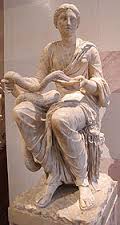 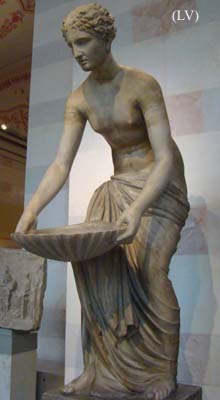 Гігієна (грец. higienos – те, що сприяє здоров’ю)– це наука, що вивчає вплив чинників і умов довкілля на організм людини з метою розробки правил, норм і заходів з його оздоровлення шляхом використання корисних і усунення шкідливих чинників.
Види гігієни:
Гігієна повітря
Гігієна ґрунту
Гігієна води та водопостачання
Гігієна житлових та громадських будинків
Гігієна харчування
Гігієна праці
Особиста гігієна
Гігієна одягу
Геогігієна тощо
У практику життя гігієнічні норми та правила втілює санітарія.
Санітарія – це система практичних заходів з проведення у життя вимог гігієни.
Вимоги гігієни знаходять відображення у санітарних правилах і нормативах, що затверджують гігієнічні правила і норми, яких слід дотримувати при будівництві та експлуатації різних об’єктів, зокрема – готелів.
Санітарні норми  і правила утримання приміщень готелю (СанПіН), які видаються Міністерством охорони здоров’я України. 
Важливими елементами санітарного законодавства є  будівельні норми і правила  ДБН В.2.2-20:2008(Державні будівельні норми. Будинки і споруди. Готелі.)
Державні стандарти (ГОСТ, ДСТУ), наприклад, на якість питної води, харчових продуктів, полімерних матеріалів тощо, а для готелів – особливо стандарти, що стосуються роботи ресторанного господарства, класифікації готелів, туристичні стандарти тощо. Всі ці стандарти, крім технічних вимог, містять також вимоги санітарні.
Головна роль у забезпеченні дотримання санітарно-гігієнічних вимог та здійсненні санітарно-гігієнічних заходів належить органам державного санітарного контролю – санітарно-епідеміологічній службі, основні завдання якої:
попередження інфекційних, професійних та інших захворювань, масового розповсюдження хвороб (епідемій);
контроль за виконанням санітарного законодавства щодо умов праці та побуту, харчування людей, за промисловими та комунальними об’єктами, охороною довкілля;
організація та проведення заходів із оздоровлення праці, побуту й відпочинку людей;
розповсюдження санітарних знань.
Державна служба України з питань безпечності харчових продуктів та захисту споживачів (Держпродспоживслужба) Управління державного нагляду за дотриманням санітарного законодавства (Держсанепіднагляд)
Основними завданнями Держпродспоживслужби є:
      реалізація державної політики у галузі…санітарного  законодавства (зокрема, в сфері туризму і курортів);
     здійснює у межах компетенції контроль за усуненням причин
 і умов виникнення та поширення інфекційних, масових неінфекційних захворювань, отруєнь та радіаційних уражень людей;
     перевіряє додержання суб'єктами господарювання, що провадять діяльність у сфері торгівлі і послуг, вимог законодавства про захист прав споживачів, а також правил ;торгівлі та надання послуг;
     накладає на суб'єктів господарювання сфери торгівлі і послуг, у тому числі ресторанного господарства, стягнення за порушення законодавства про захист прав споживачів.
Органи санітарного контролю з метою виконання цих завдань здійснюють попереджувальний та поточний державний нагляд.
Попереджувальний нагляд – це перевірка дотримання гігієнічних норм і санітарних правил у ході проектування та будівництва різних об’єктів, у тому числі готелів, контроль за всіма  проваджуваними у виробництво виробами, якість яких може впливати на здоров’я людей. 
Поточний нагляд – систематичне спостереження за санітарним станом об’єктів у процесі їх експлуатації.
Урядом затверджено критерії, за якими оцінюється ступінь ризику від провадження господарської діяльності у сфері торгівлі і послуг та визначається періодичність здійснення Держслужбоюпланових заходів держконтролю
В разі провадження суб'єктом господарювання діяльності, пов'язаної з реалізацією споживачам товарів, робіт і послуг проводиться держнагляд:
з високим ступенем ризику - не частіше одного разу на два роки;
із середнім ступенем ризику - не частіше одного разу на три роки;
з незначним ступенем ризику - не частіше одного разу на п'ять років.
ФОРМИ І МЕТОДИ КОНТРОЛЮ
у готелях (обов’язково - у великих готельних комплексах, до складу яких входить ресторанний блок) є спеціальна посадова особа – санітарний лікар. 
періодично проводяться перевірки санітарного стану готелів, за результатами яких складаються відповідні довідки (Управління державного нагляду за дотриманням санітарного законодавства ДПСС України). У деяких готелях існують санітарні паспорти готелю, куди періодично заносяться дані перевірок.
 журнали обліку санітарного стану, які веде санлікар готелю, а також журнали обліку санітарних обробок, проведення навчань та інструктажів для персоналу, проходження персоналом медичних оглядів
Результати медичних оглядів відображуються у персональних санітарних книжках працівників. Огляди проводяться регулярно з різною періодичністю для різних їх видів (так, наприклад, флюорографія – один раз на  рік, огляд терапевта, дерматолога та гінеколога – двічі на рік тощо).
Всі працівники готелю навчаються санітарному мінімуму до початку роботи в готелі, а в подальшому проходять таке навчання щонайменше кожні два роки.
Санітарно-гігієнічні вимоги до готелів можна згрупувати по п’яти позиціях:
вимоги до території та будинку готелю, його обладнання;
вимоги до мікроклімату готелю;
вимоги щодо профілактики розповсюдження інфекцій;
вимоги до особистої гігієни персоналу;
вимоги щодо чистоти і утримання приміщень готелю.